Программа "Ритмика и танец" Статья отнесена к разделу: внеурочная деятельность
Учитель начальных классов – Ахмедова Марина Алексеевна
«Ритм не ограничен, и потому возможности его физического осуществления неисчислимы.»Э.Ж.Далькроз.
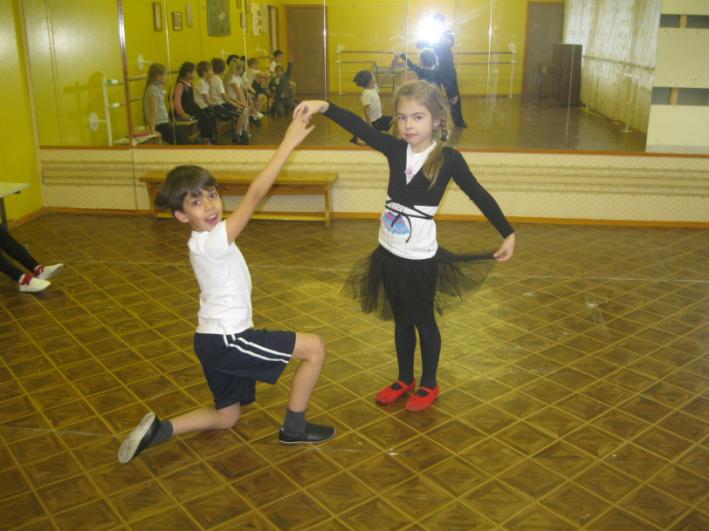 . Движение, подчиненное определенному ритму – это уже прообраз танца.
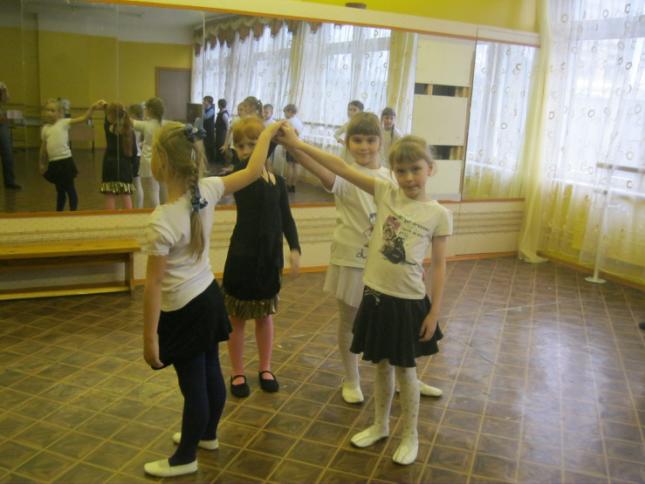 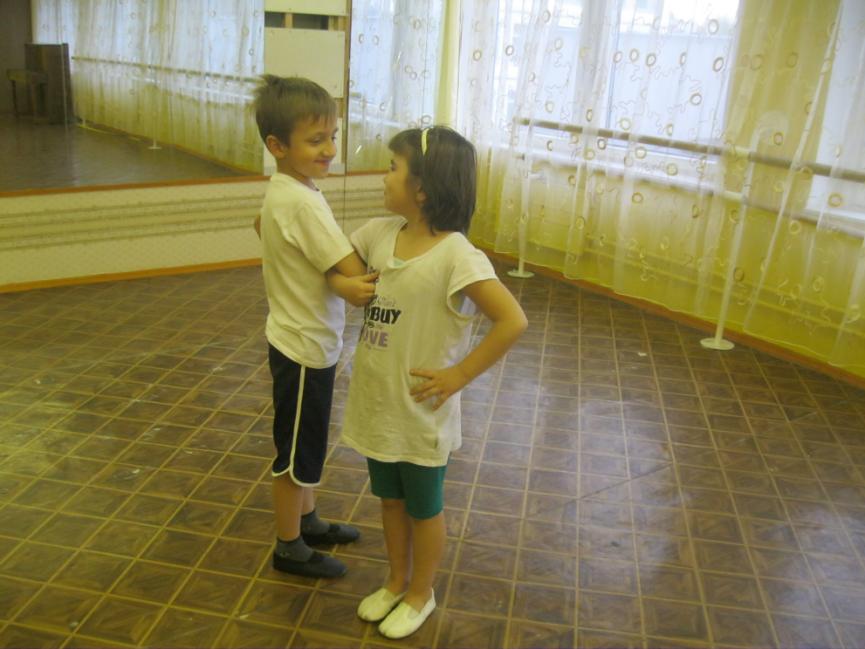 Движение в ритме и темпе, заданной музыки, способствует ритмичной работе всех внутренних органов и систем, что при регулярных занятиях ведет к общему оздоровлению организма.
Актуальность программы На занятиях ритмикой особое внимание уделяется не только развитию ритмической, но и эмоционально-действенной связи музыки и танца
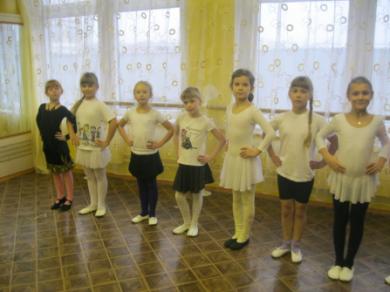 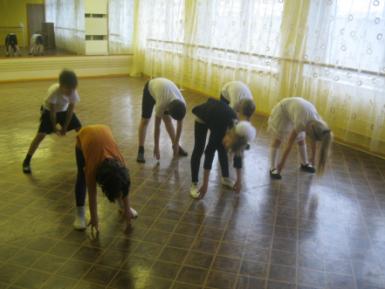 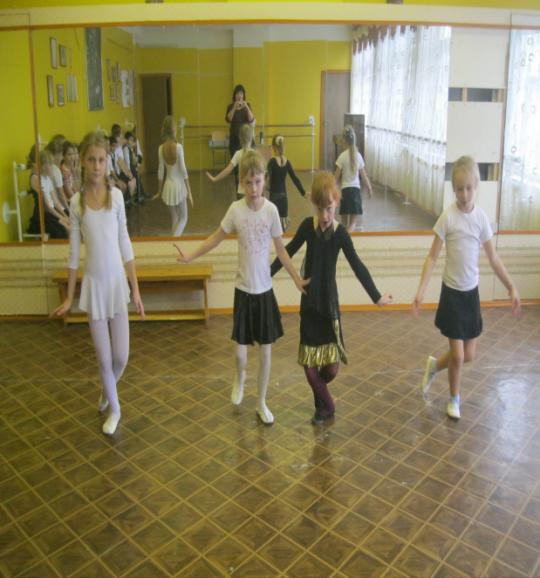 Программа нацелена на личностное развитие ребенка. Программа по ритмике предназначена для детей 6-10 лет и рассчитана на 4года обучения.
Занятия проводятся в групповой форме, продолжительностью 35  минут.
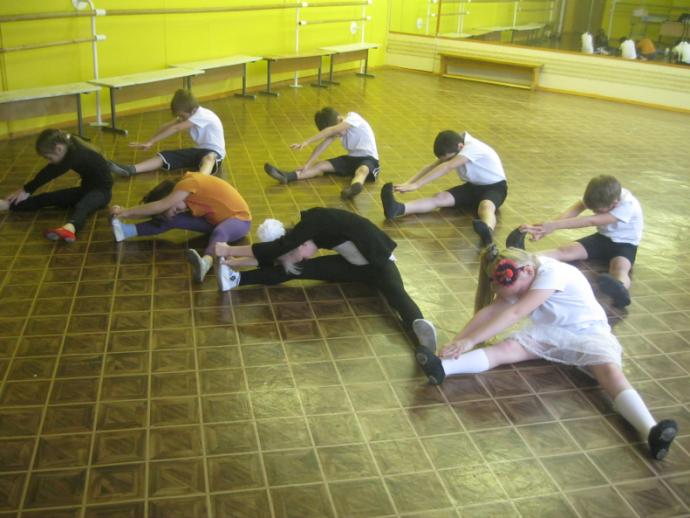 Направленность программы:  общеразвивающая
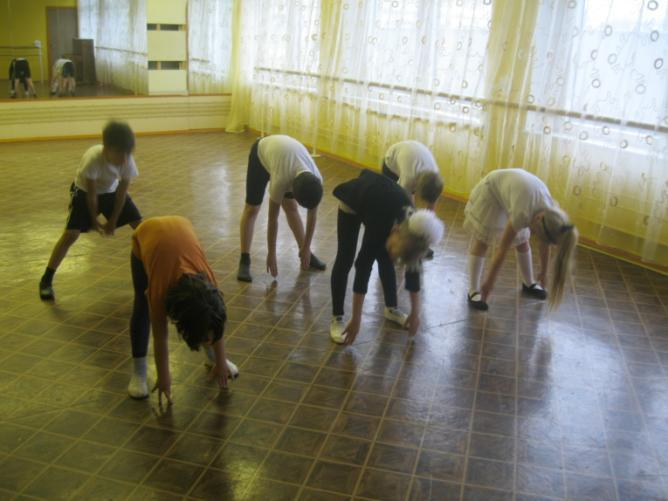 Многогранность учебных занятий позволяет в процессе роста творческих способностей учащихся, использовать полученное образование в обычной жизни.
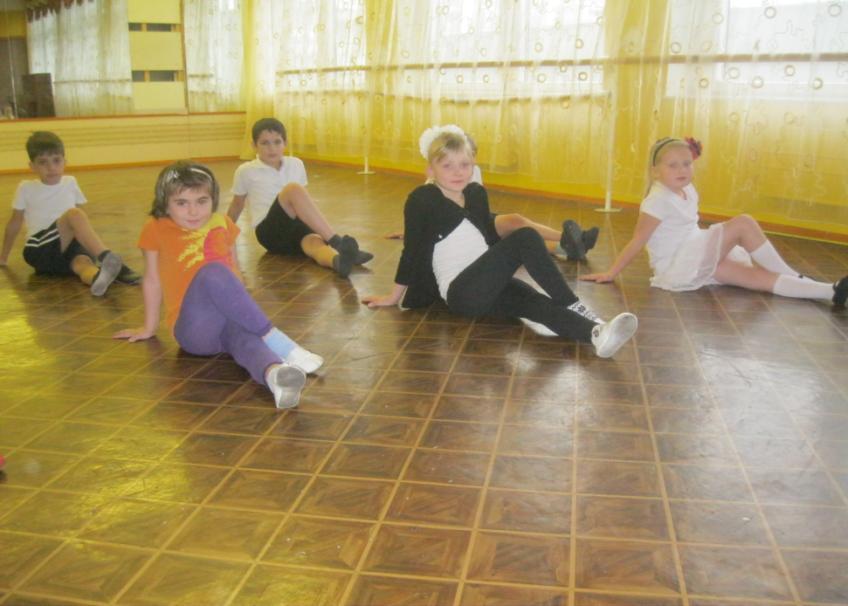 Главной целью уроков ритмики является – активизация музыкального восприятия через движение. Двигаться, как подсказывает музыка, идти от музыки к движению, творчески отображая музыкальные впечатления.